Odysseus
Vocabulary Organiser
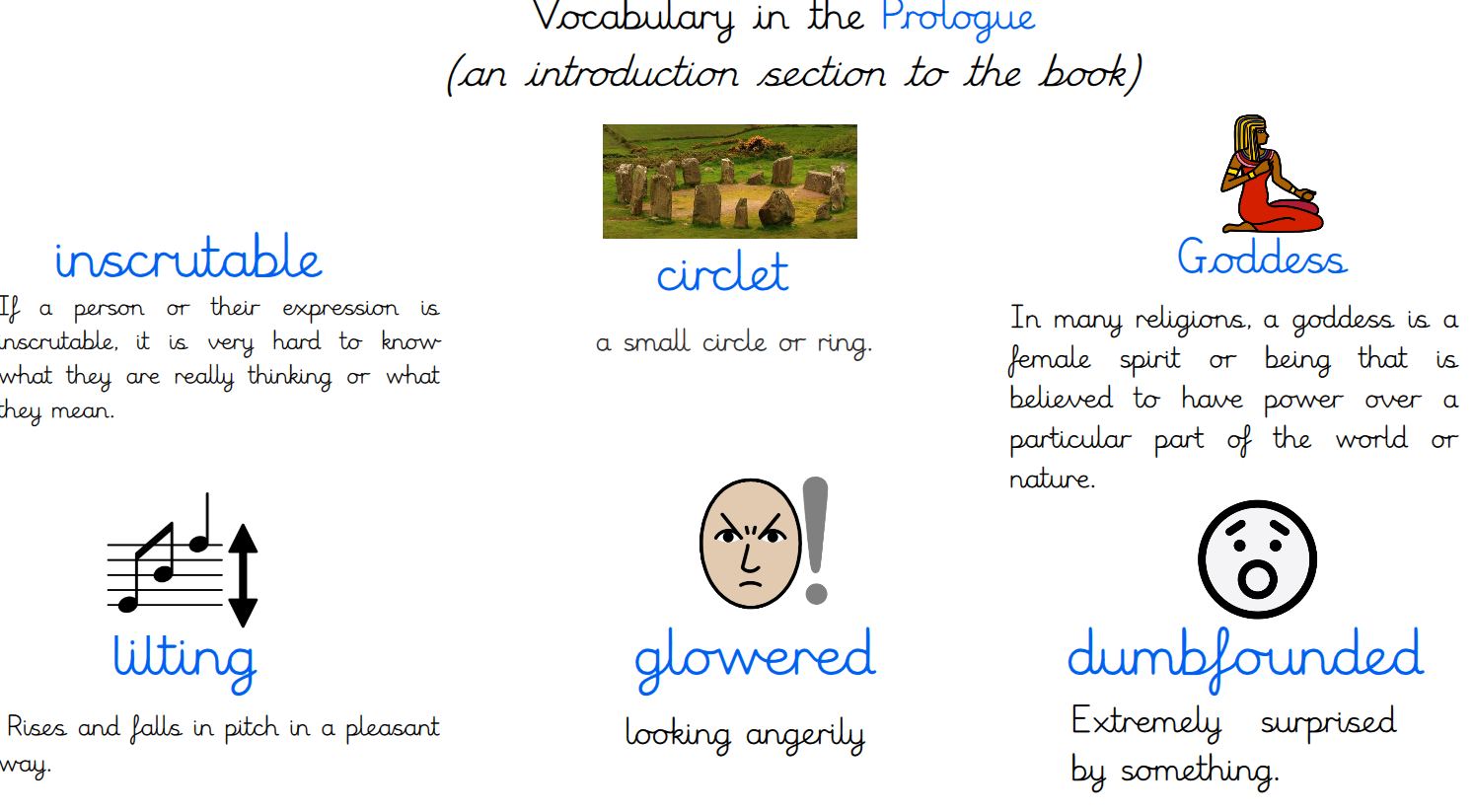 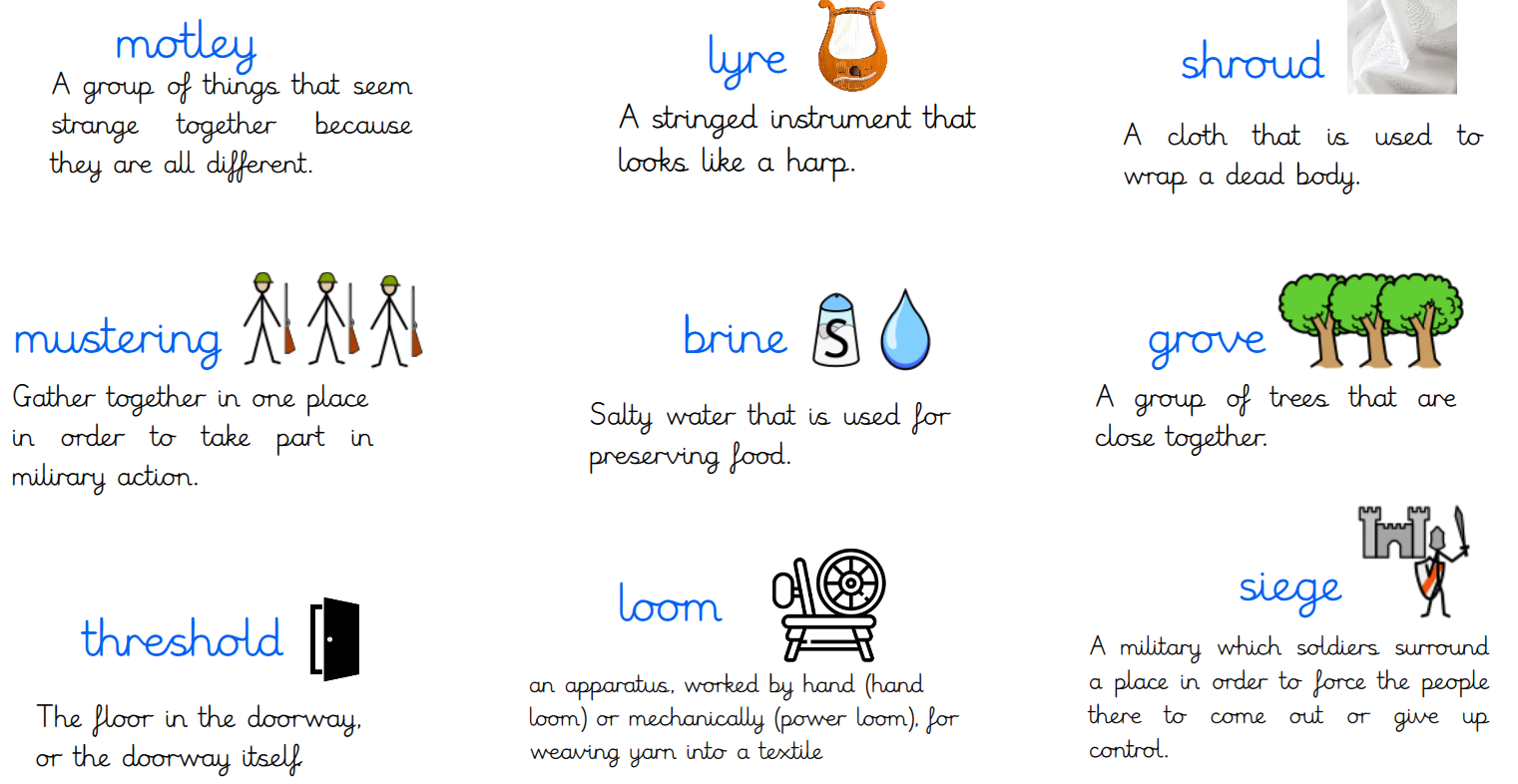 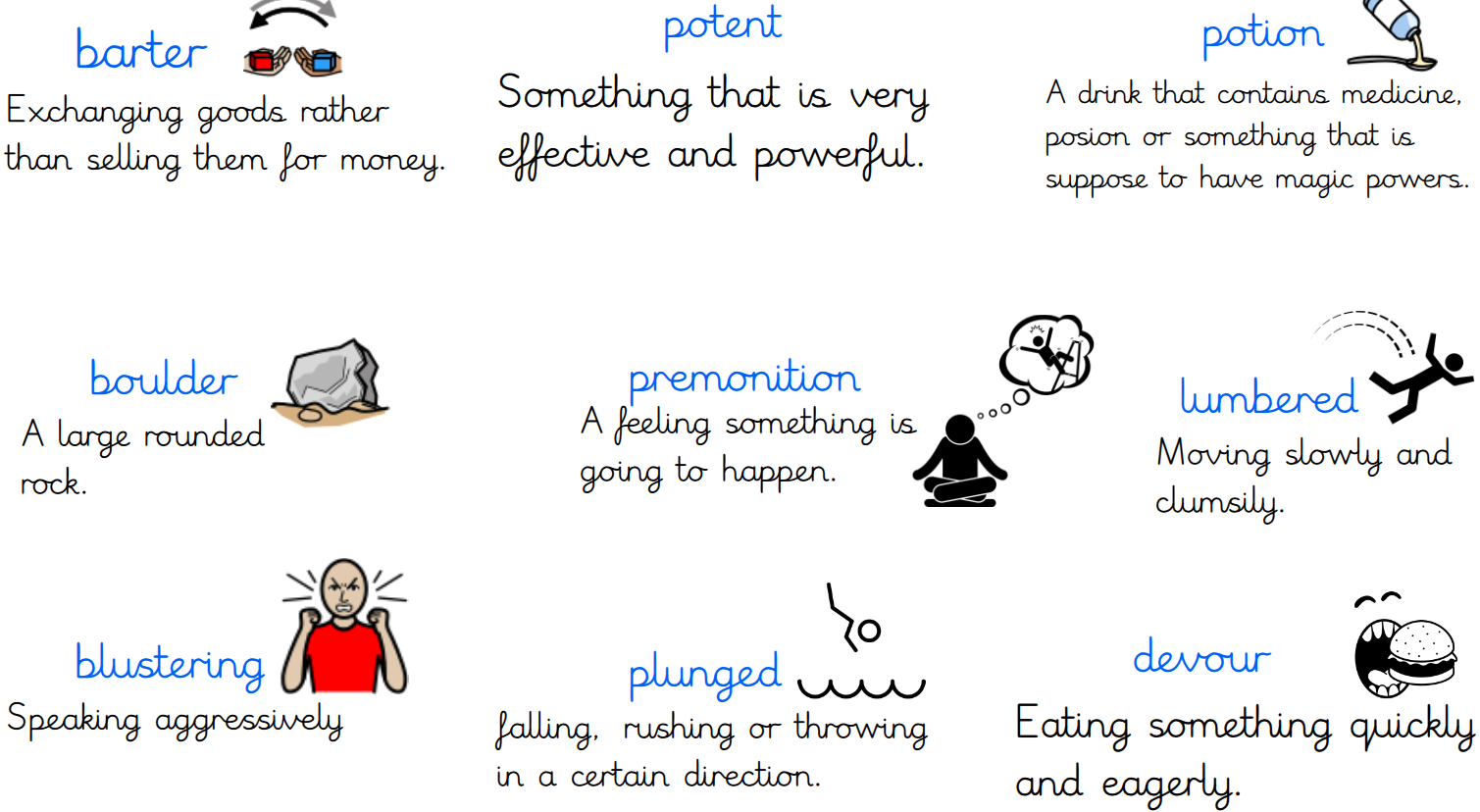 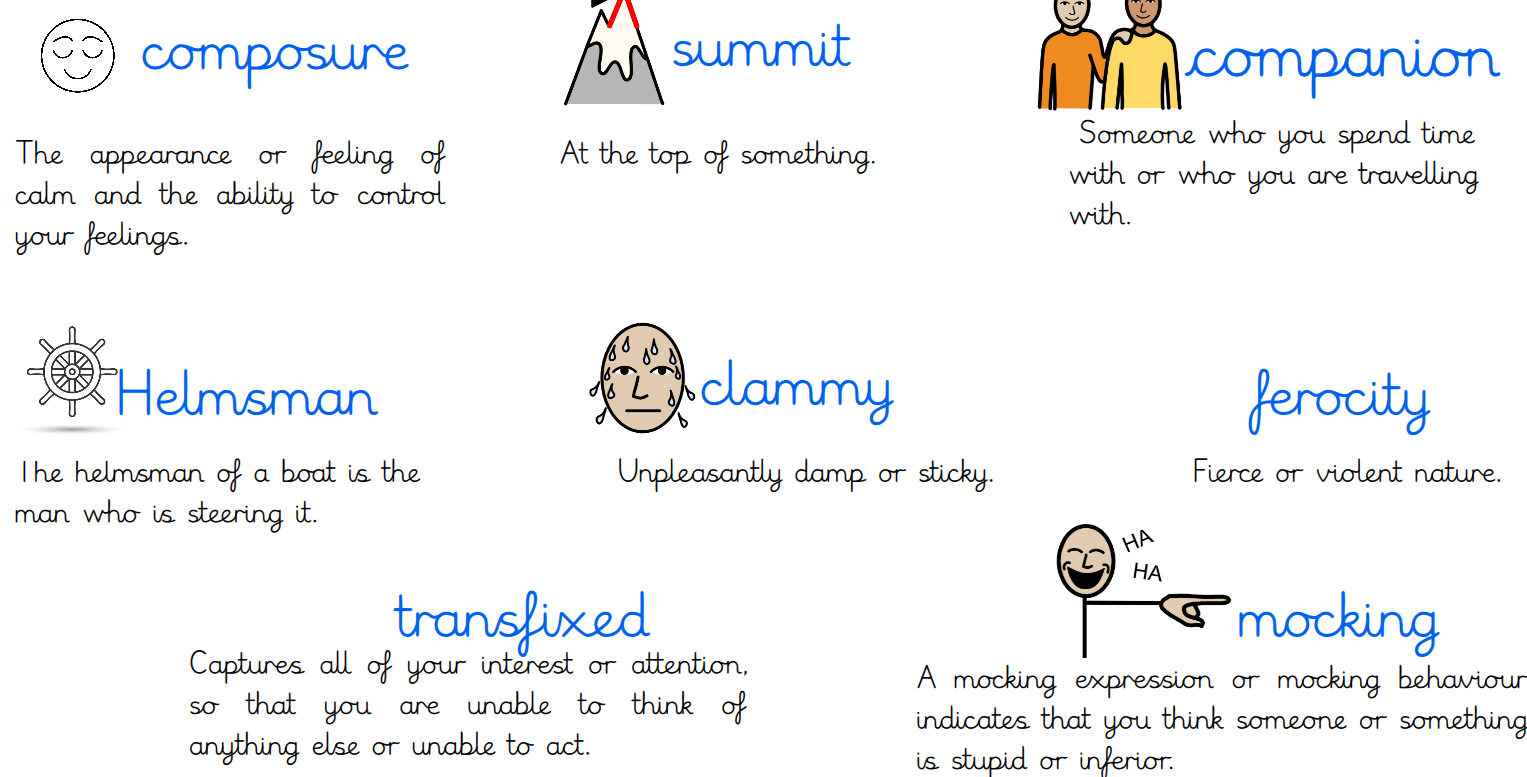